Les 2
De winter
vooraf
Woordenschat
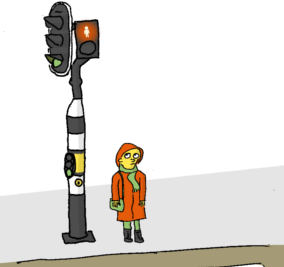 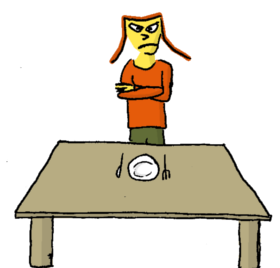 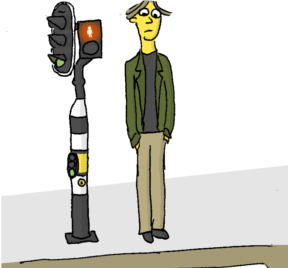 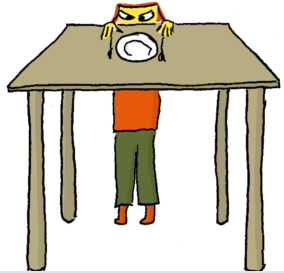 Zichtbaar Nederlands
Woordbingo Wie heeft als eerste alle woorden?
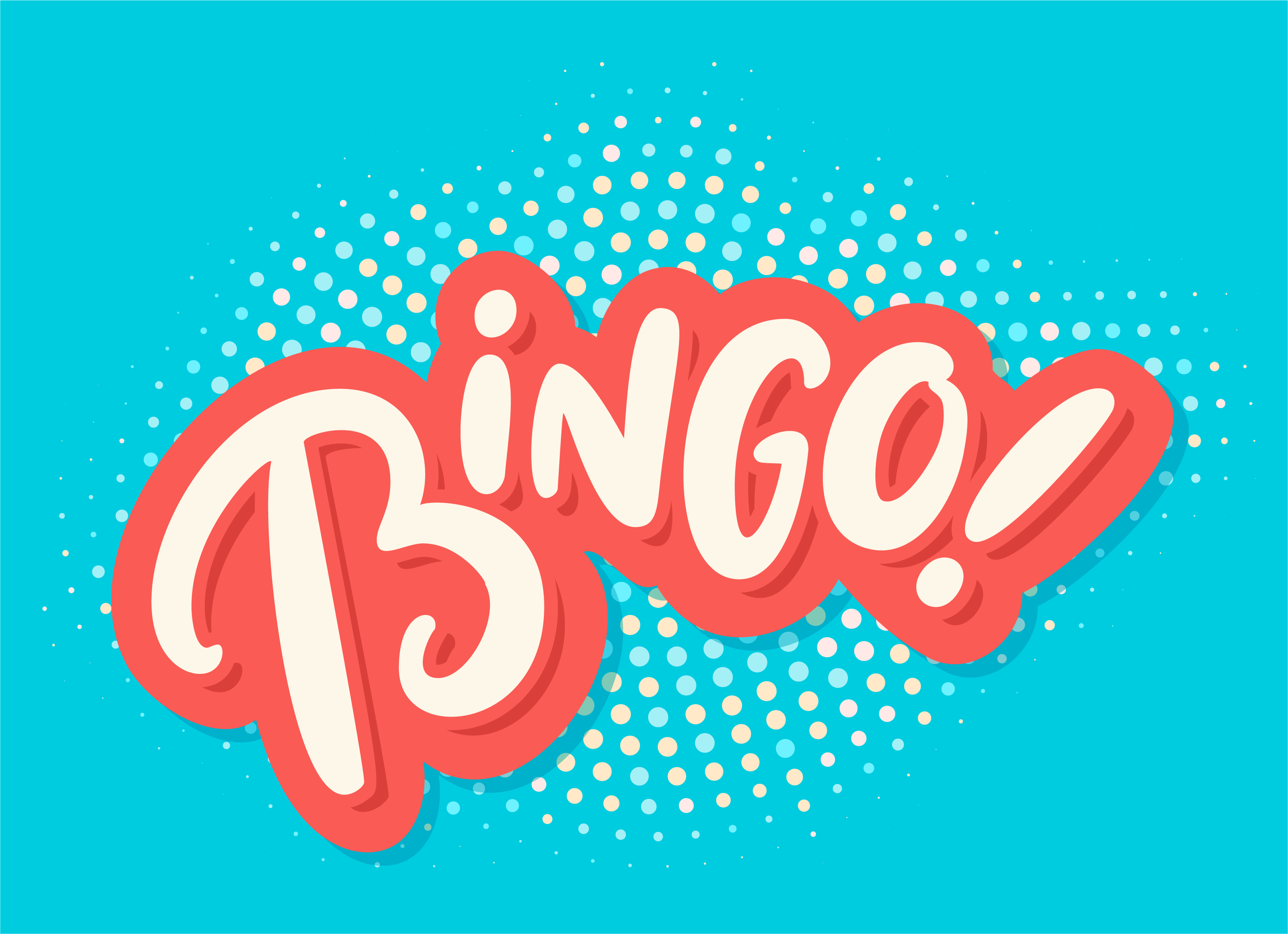 Woordenzee de winter
timer sneeuwpop
Welke woorden associeer jij met de winter? Je krijgt 2 minuten. Schrijf per twee zoveel mogelijk woorden op!
de sneeuwpop		de sneeuw		de sneeuwbal

	het ijs		glad			vriezen		koud

 de kerst	de kerstmarkt	het nieuwjaar 	gezellig

   schaatsen		de slee	   skiën	snowboarden

…	…	…	…	…	…	…	…	…	…
Eerste sneeuw
Eerste sneeuw
De winter
Vraagjes
sneeuw
Mariska en Robert wonen in Zwolle. Kijkt op de kaart: waar ligt deze stad? 
Wat is het beroep van Mariska?
Wat is het beroep van Robert? 
Hoeveel kinderen hebben ze?
Welke huisdieren hebben ze? 
Heb jij huisdieren? Welke? 
Daan is gevallen. Hij heeft pijn. Waar? 
Wat voor weer is het? 
Hou jij van dit soort weer?
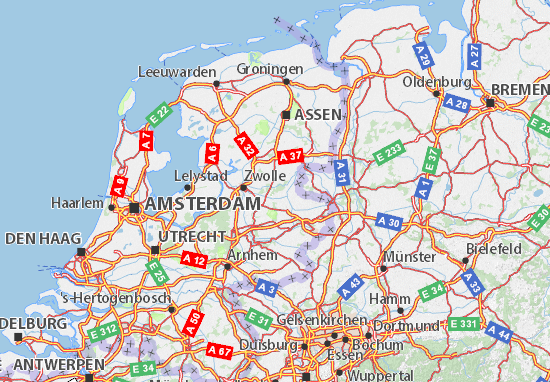 sneeuw
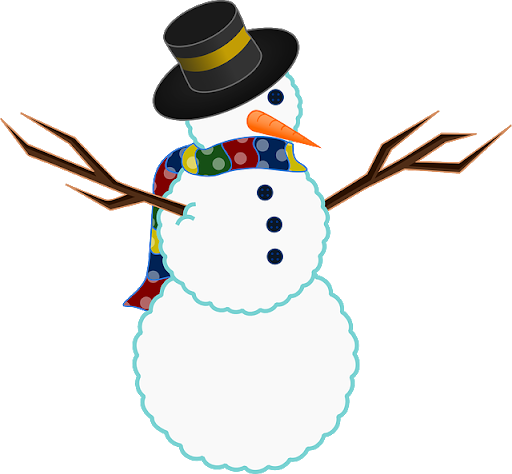 Beschrijf de sneeuwpop!
Een dagje in amsterdam
Waar komen de buren van Mariska en Robert vandaan? 
Ze gaan naar Amsterdam. Waar ligt deze stad? 
Hoe gaan ze daar naartoe? 
Wat doen ze in Amsterdam?
Wat is de Dam? 
Welk beroemd schilderij zien ze in het Rijksmuseum? 
Wat eten ze in Amsterdam? 
Wat gebeurt er onderweg naar het station? 
Ben jij al eens in Amsterdam geweest? 
Wat vond je van de stad? 
Wat kan je nog in Amsterdam doen?
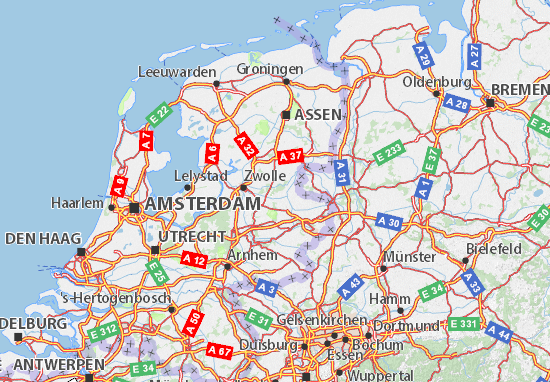 Een dagje in amsterdam
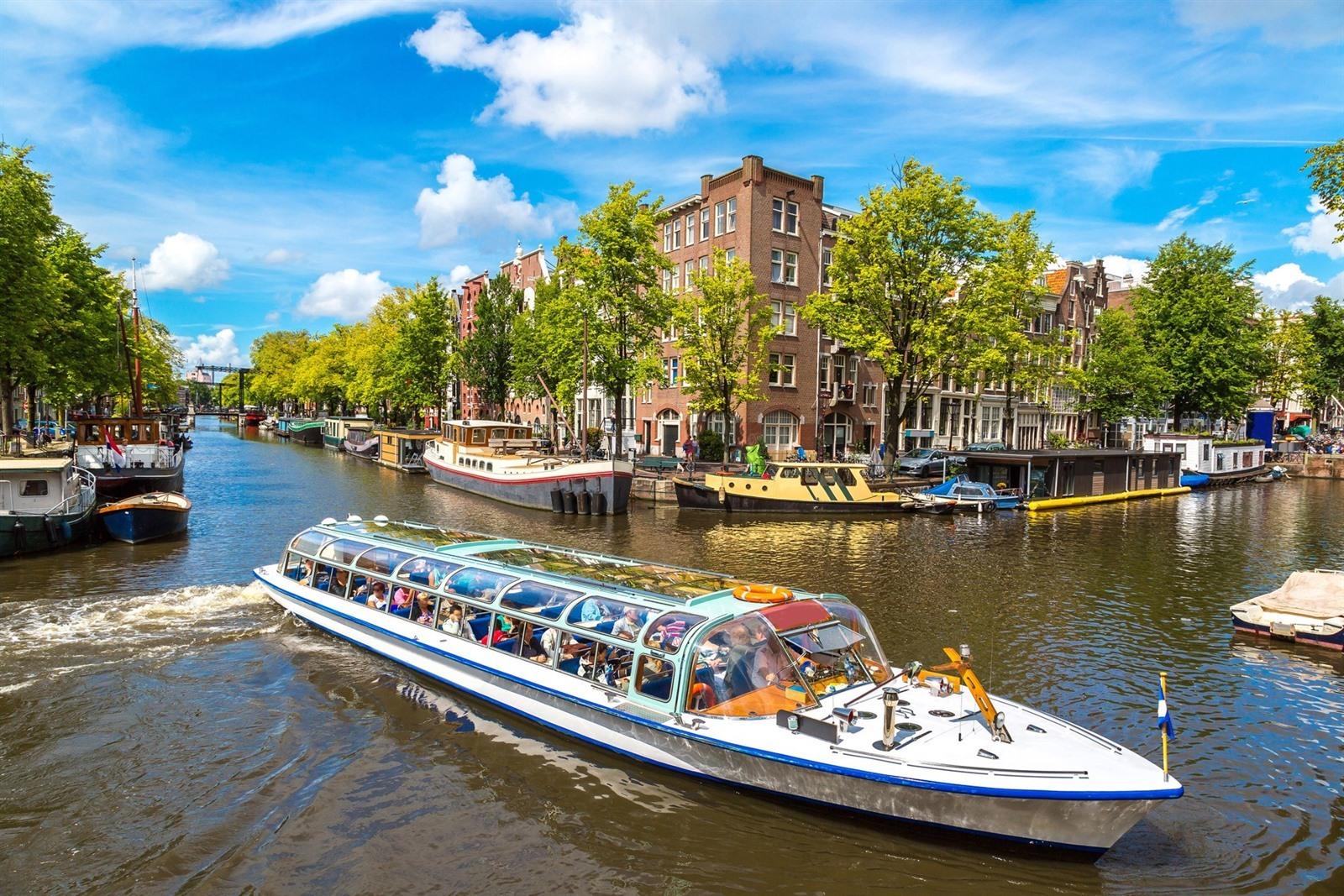 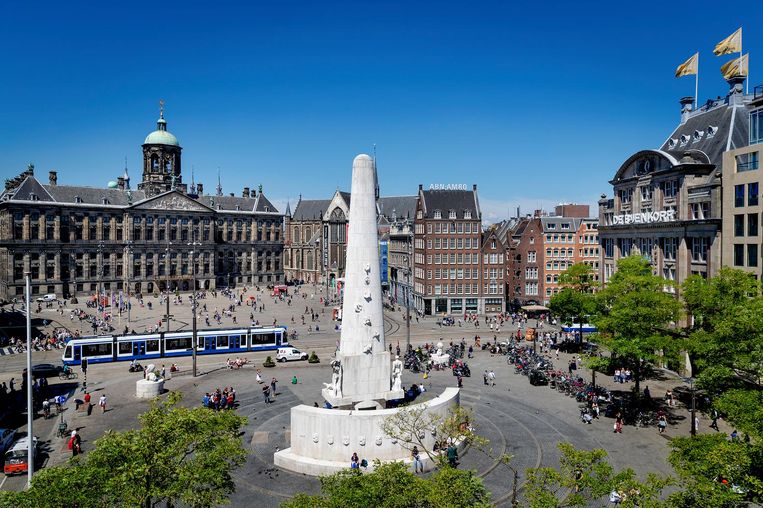 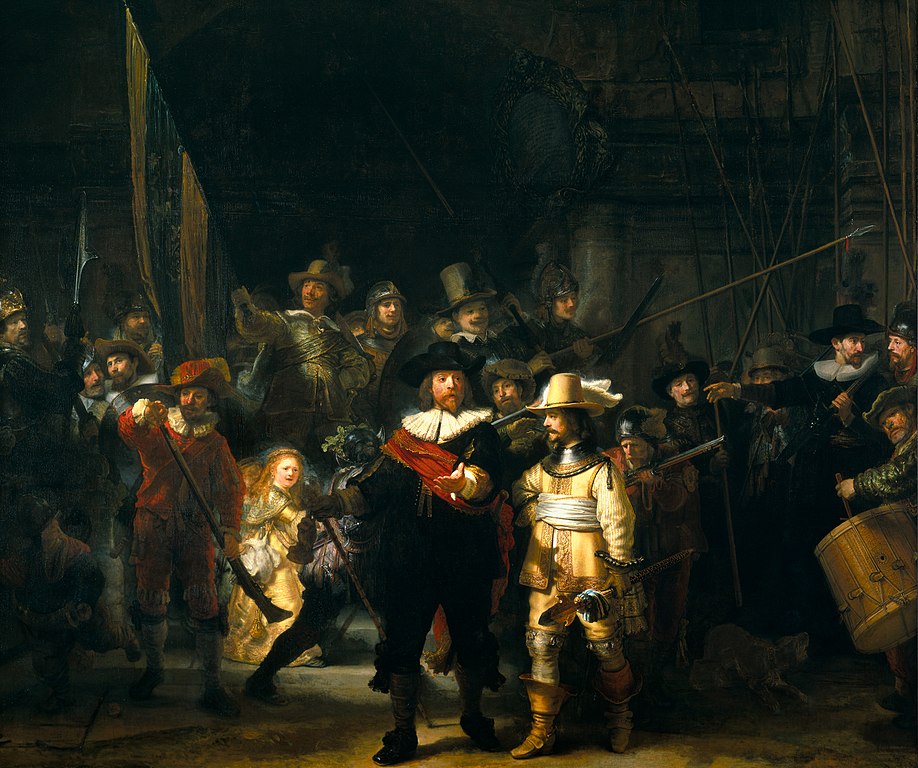 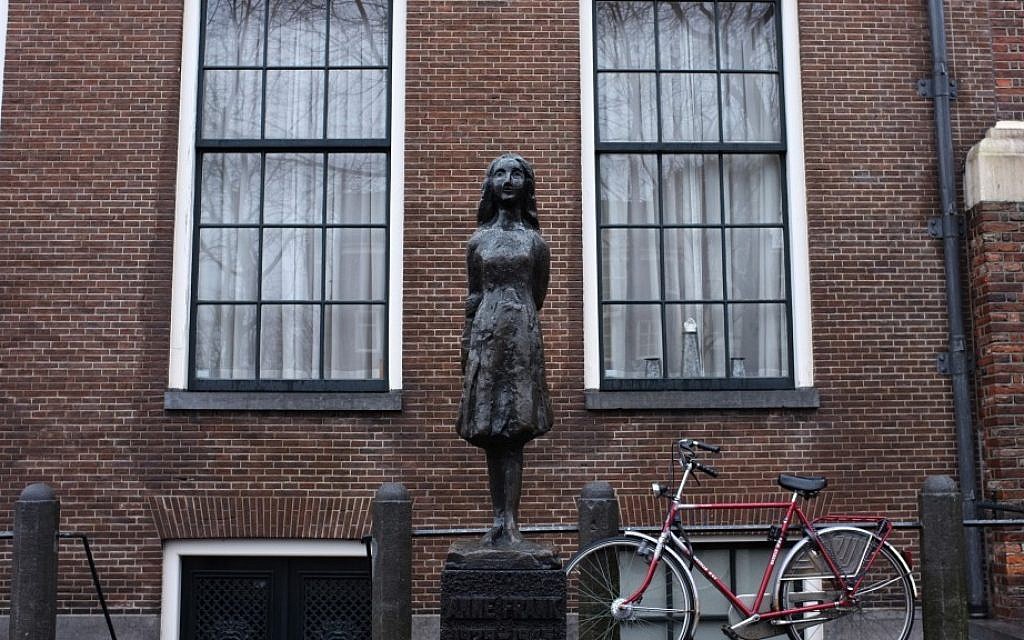 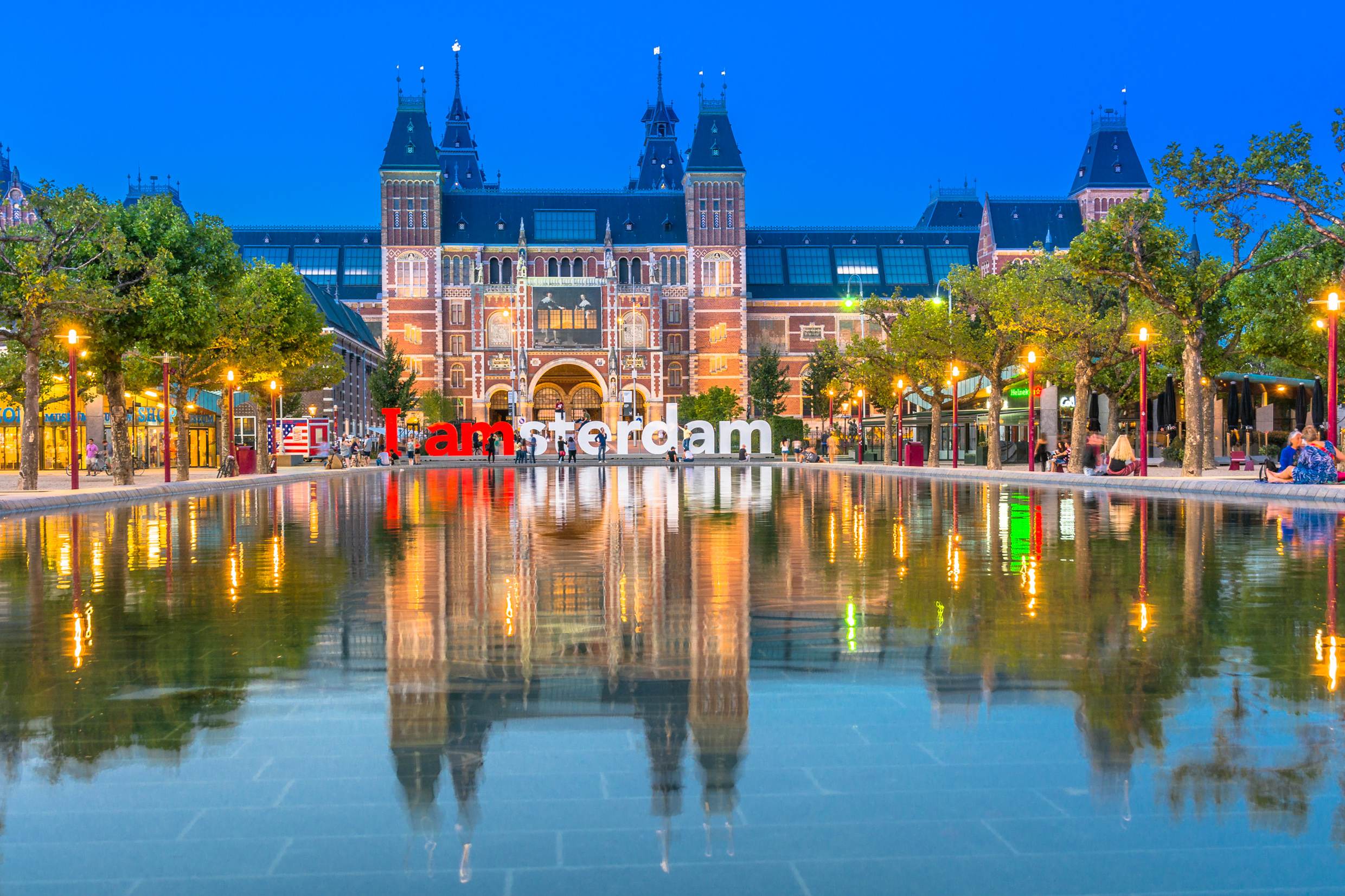 kerstvakantie
Wanneer is de kerstvakantie? 
Welke dingen zijn typisch voor de kerst? 
Hou jij van de kerstperiode?
Op 23 december krijgen Mariska en de kinderen bezoek. Wie? 
Wat eten en drinken de kinderen? 
Welk eten is nog typisch Nederlands? 
Wat doen de kinderen? 
Op 25 december komt de hele familie eten. Hou jij van familiefeesten? Waarom wel/niet?
Wat eet jij op kerstavond? En op de eerste kerstdag? 
Wanneer is oudejaarsavond?
Wat doen ze op die avond? 
Wat zeggen de mensen als het 12 uur ’s nachts is? 
Wat doe jij op oudejaarsavond?
kerstvakantie
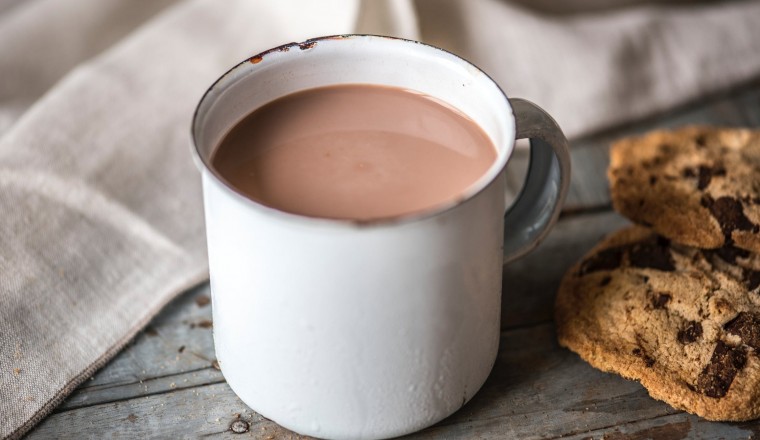 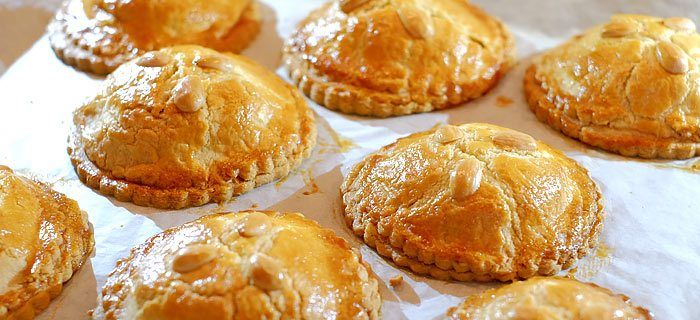 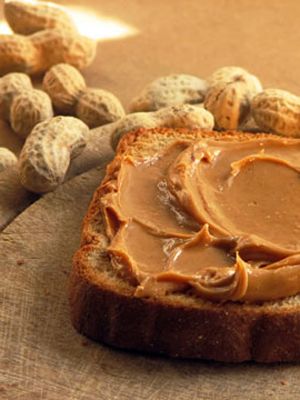 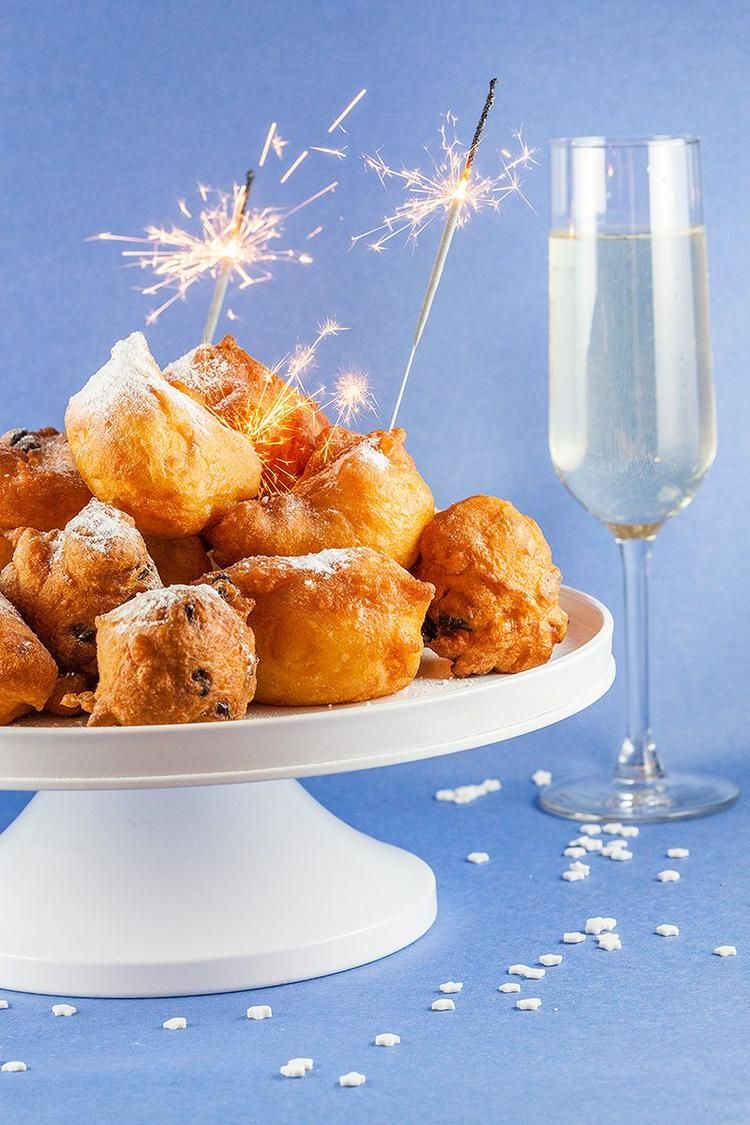 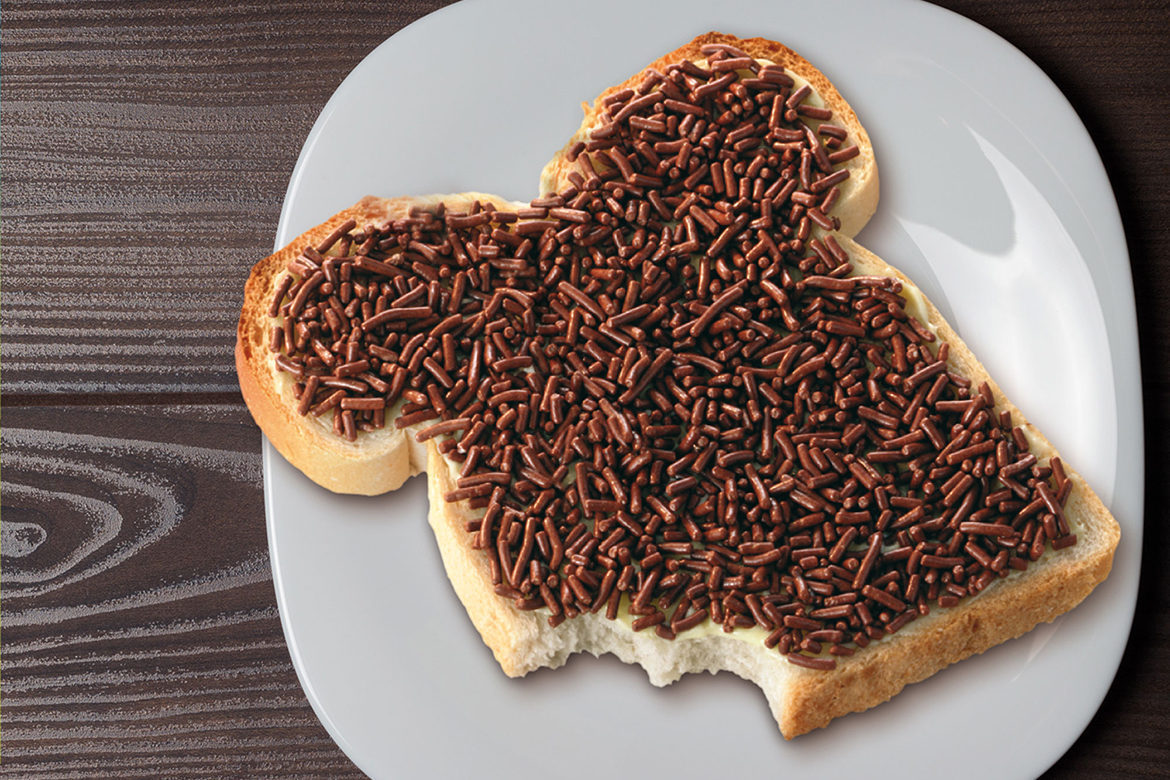 Inbrekers in de wijk
Woon jij in een veilige wijk?
Wat doen inbrekers?
Heeft iemand ooit iets van jou gestolen? Wat? 
Dalila, het buurmeisje van Marika en de kinderen ziet inbrekers. Wat doet ze? 
Dalila is bang van inbrekers.  Waar ben jij bang van/voor?
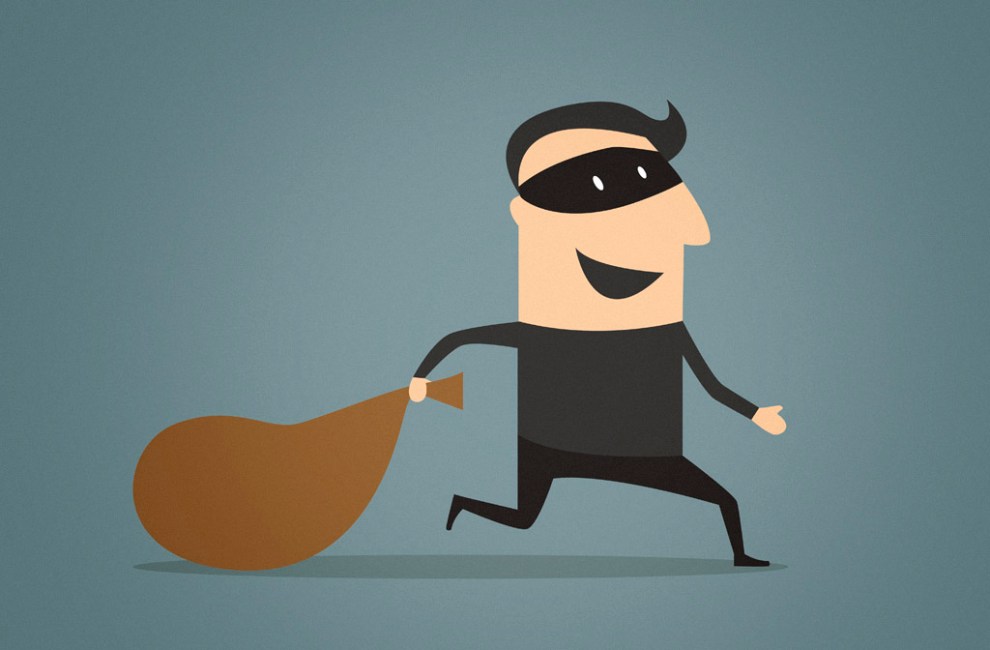 Inbrekers in de wijk
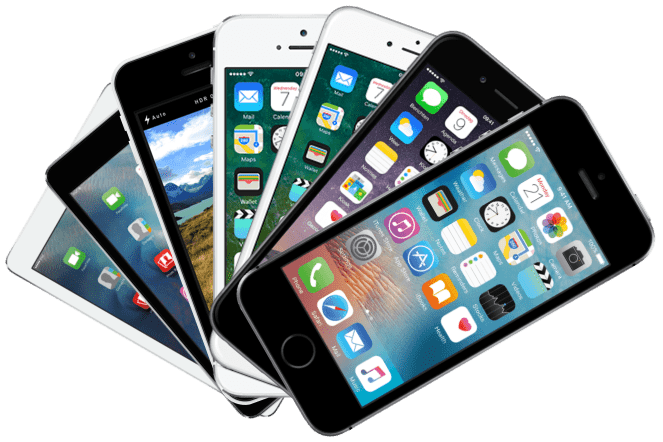 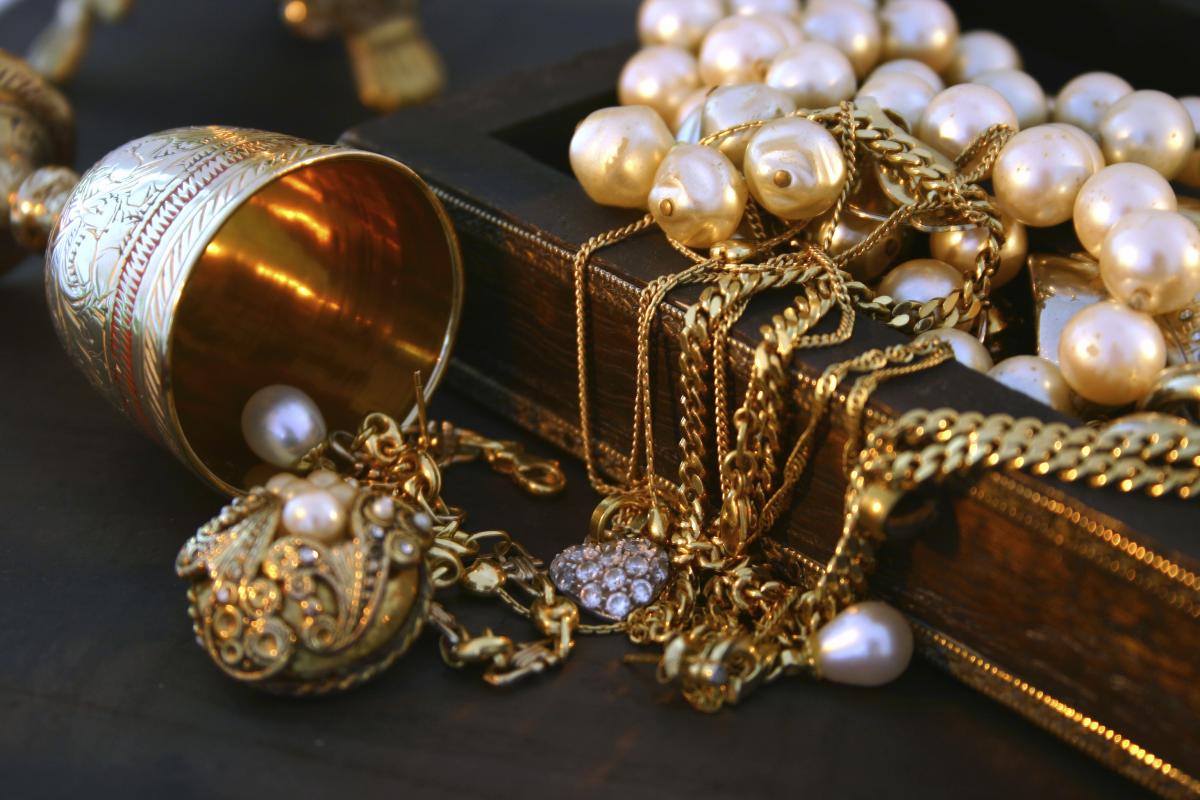 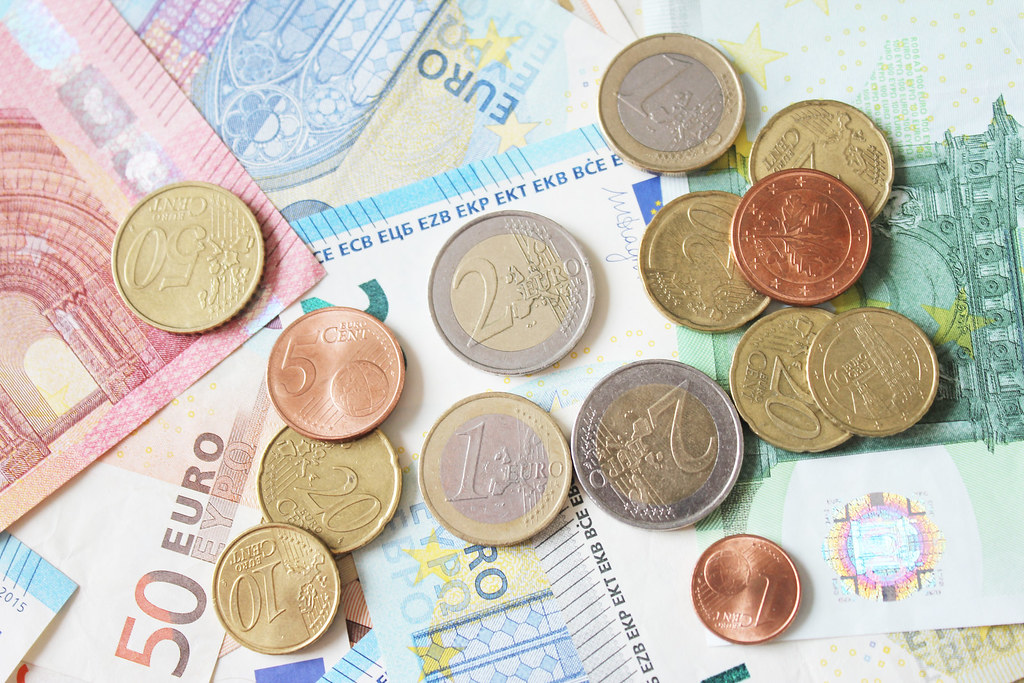 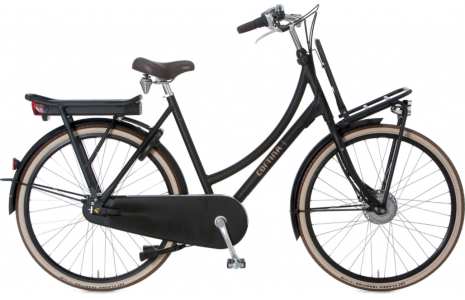 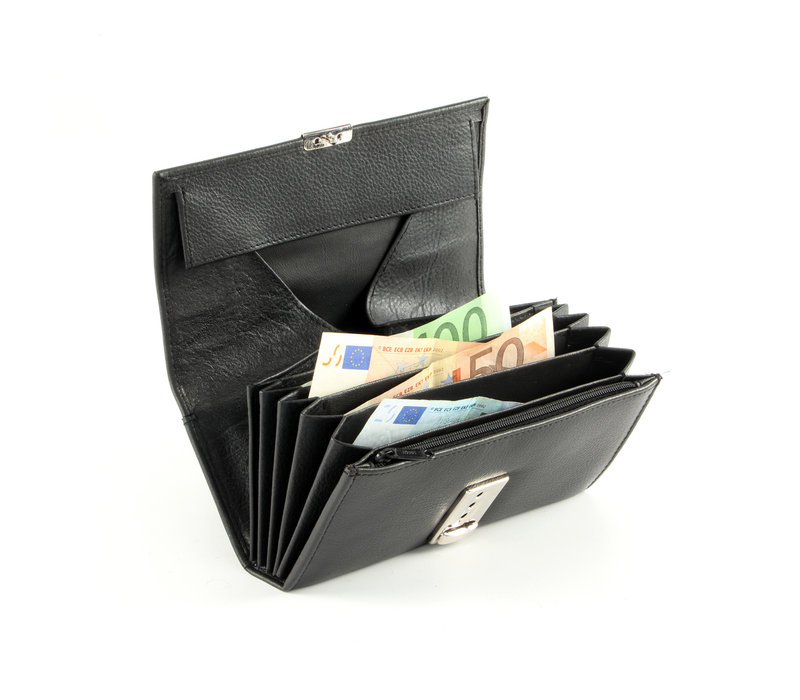 Spreken + voc
Extra oefeningen
zin
Ik heb zin in een ijsje.
Ik heb zin om een ijsje te eten.
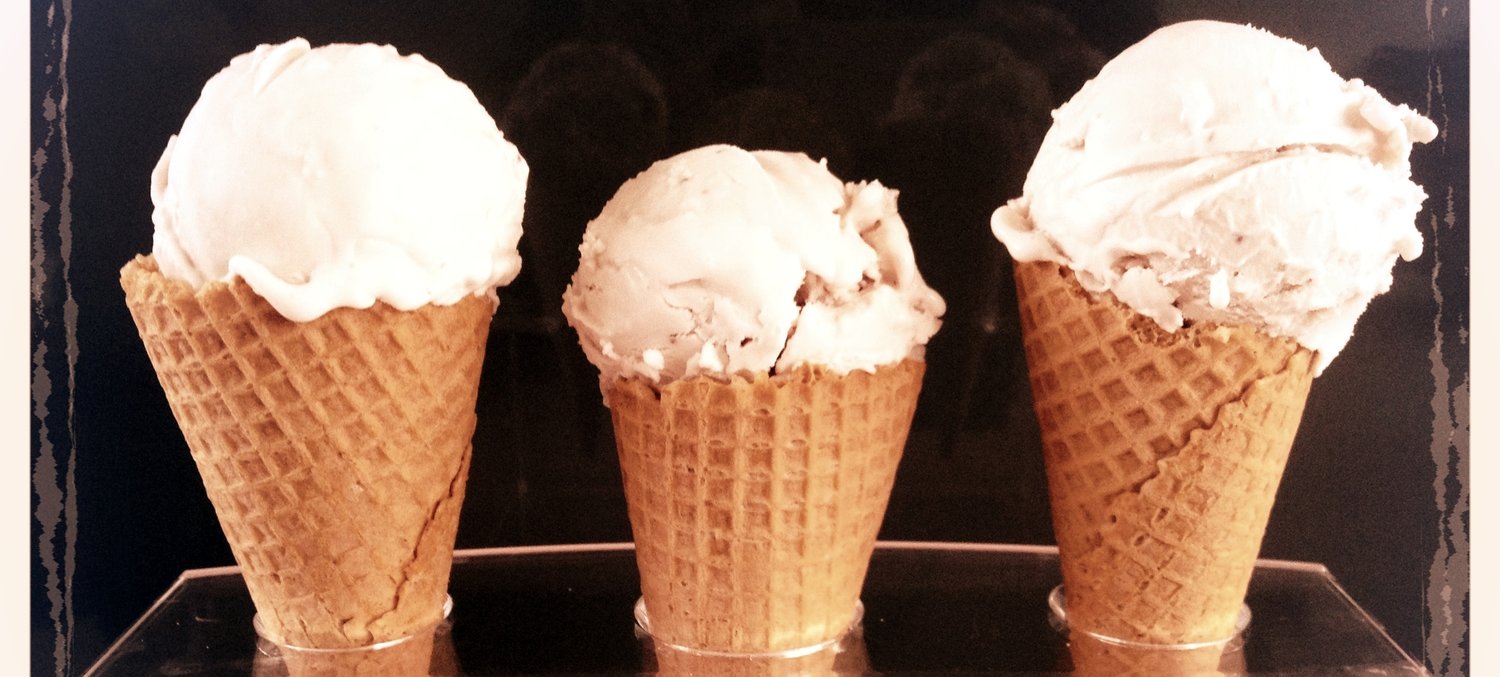 bang
Ik ben bang van/voor het donker.
Ik ben bang om in het donker op straat te lopen.
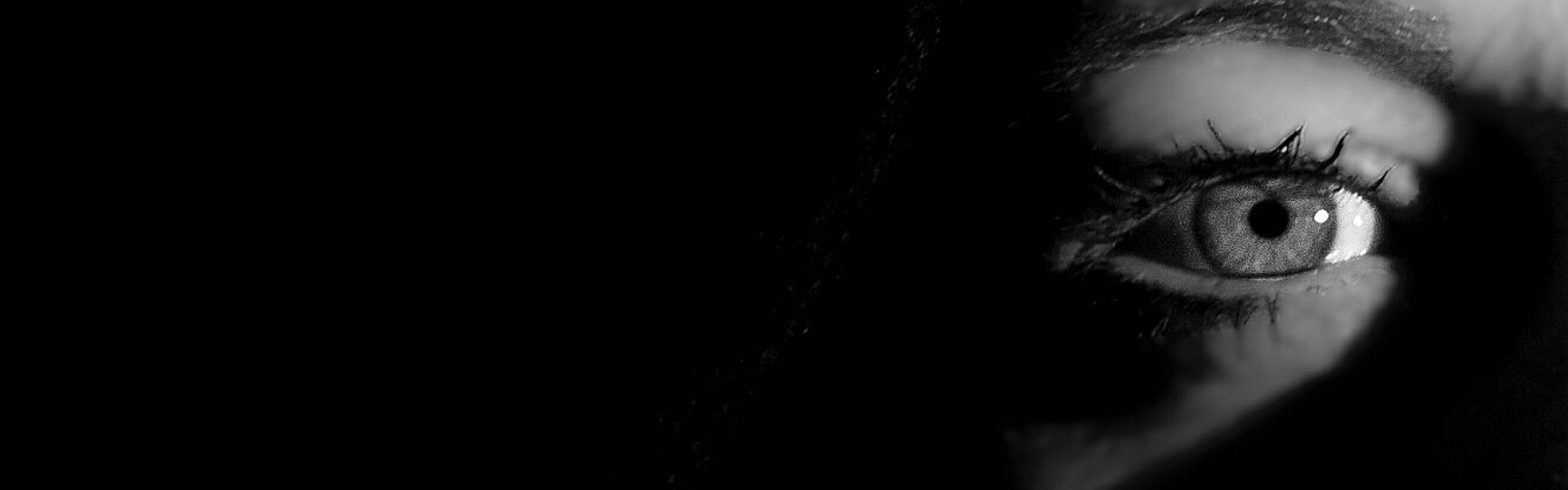 + oefening 5.14
Help!
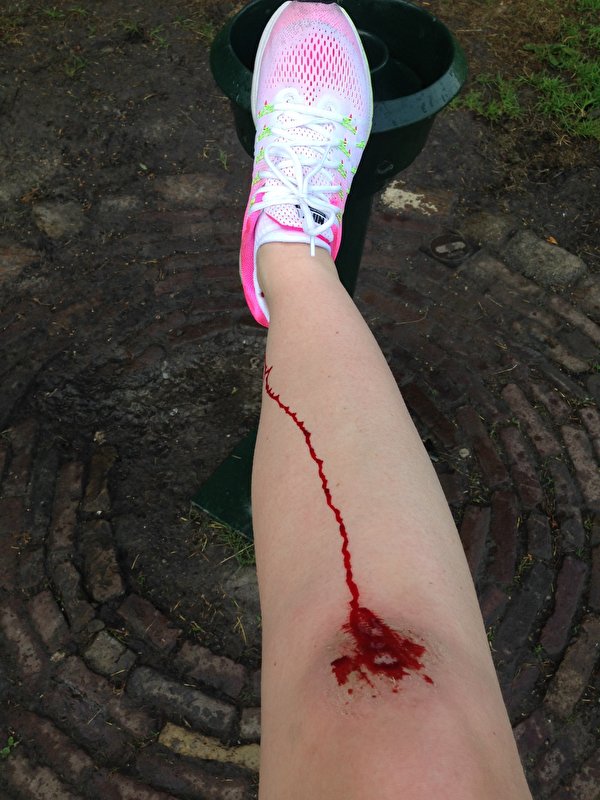 Tamara is gevallen. 
Ze heeft haar knie pijn gedaan.
Wat moet ze doen? 
Geef haar advies!
wintersport
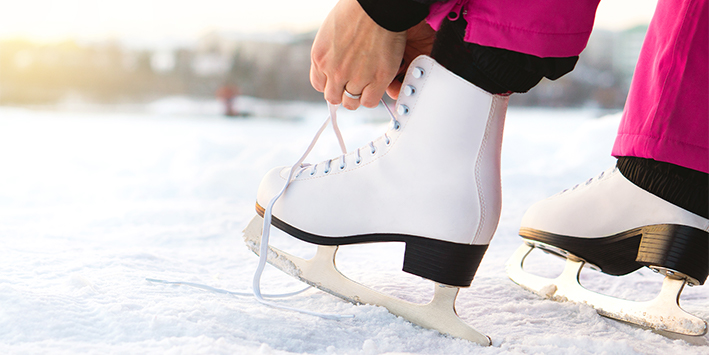 Het is winter. Je wilt iets leuks en actiefs doen met vrienden. Bespreek: 
Wat zullen we doen?
Waar en wanneer spreken we af? 
Hoe gaan we daar naartoe?
Wat hebben we nodig? 
…
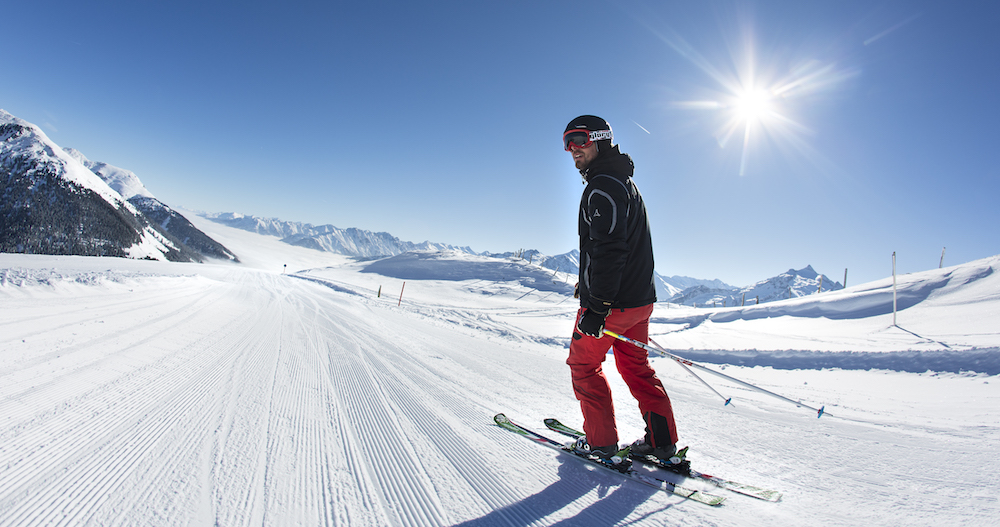 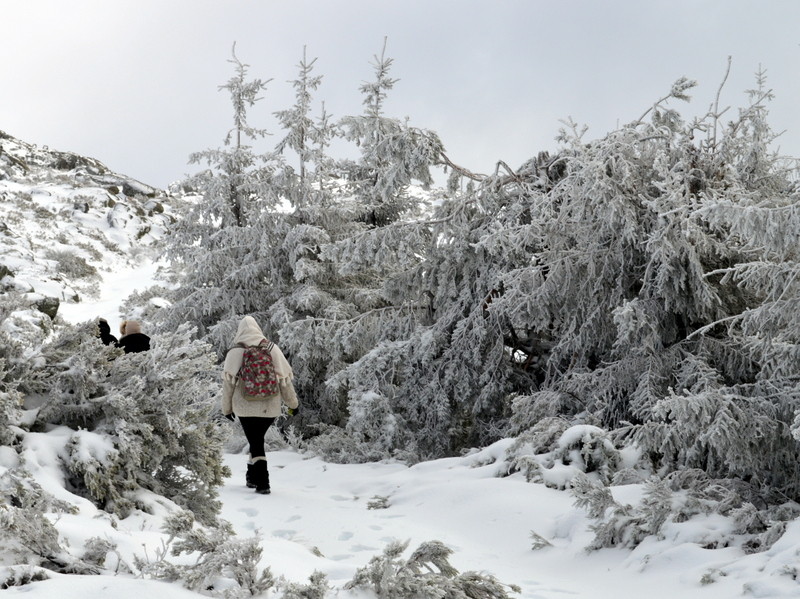